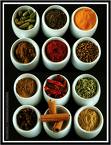 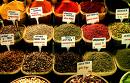 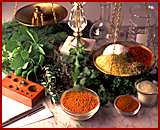 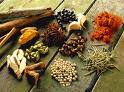 Some Like It Hot!Using Spices to Teach Inquiry
Uses of this information
Teach inquiry
Teach Scientific Method
Excite students about plants
Background
What are spices?
Plant products used to flavor food- May be leaves ( basil, oregano), branches (cinnamon), seeds, or roots
Long history of humans eating spices
Spices were first traded by the Arabs in 3000 BC
In 1453 BC the first Olympians in Greece celebrated victory wearing wreaths of bay and parsley. 
Chile seeds, coriander found in Anazazi ruins in Southwest
Most cultures use spices, but tropical cultures use greater amounts and greater variety
Three theories
Hide taste of  rotten food
Preserves food, inhibits spoilage
Acts as therapeutic
Extensions
Ethnobotany
 Bio-prospecting
 Antibiotic Resistance
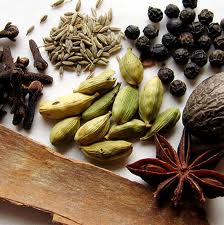 Ethnobotany-In many cultures, medicine men or shamans treat ill people with plants
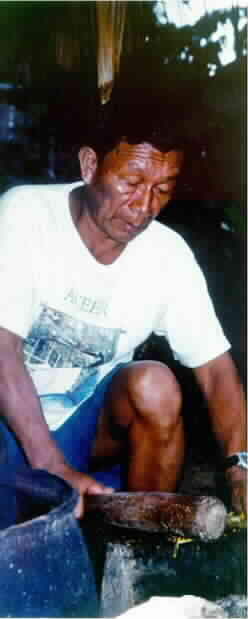 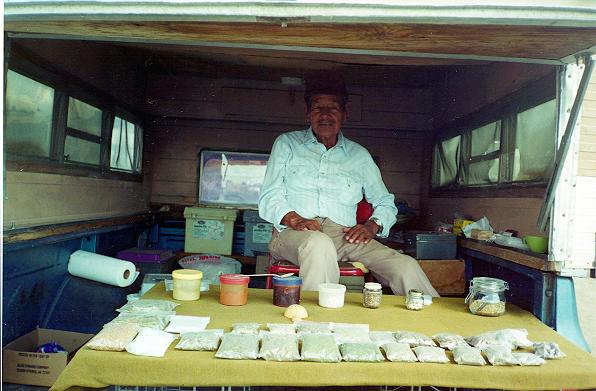 Wormwood- Artemesia annua
Used by the Early Greeks to flavor wine
Glands that produce a chemical that deters insects (artemisinin)
Scientists think this chemical may protect against malaria
Chamisa is a very common plant in New Mexico
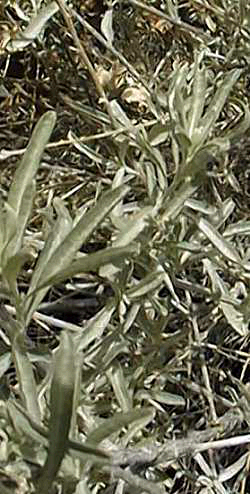 Used for treating stomach aches
Make a tea out of the flowers
Plant is related to camomille which many people today use as a tea for stomach aches
Spice Use Across the World
Scandanavia
Cloves
Cinnamon
Bay Leaves
Mexico
Cinnamon
Coriander
India
Cumin
Cinnamon
Coriander
Thailand
Cilantro/Coriander
Hot chiles
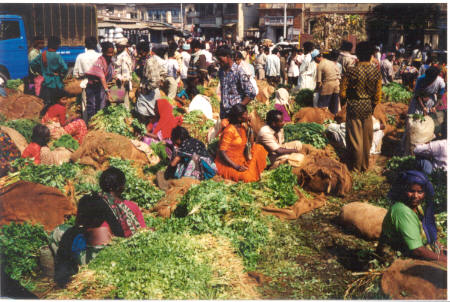 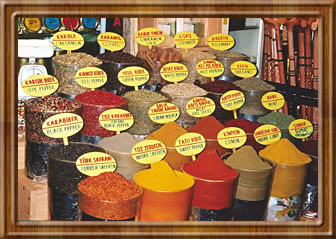 Navajo Traditional Therapies
Things to Think About
Who figured all of this out?
Were scientists involved?
Who knows all of this?  Is it written down?
Do we use plants as medicines
How are medicines made from plants?
Are there other plants that are used as medicines?
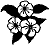 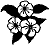 Something to think about- How did humans figure out that plants could cure diseases?
Was it Trial and error?
Did They Watch Wild Animals?
Did People Die Trying New Medicines?
When did humans start 
using plants as medicines?
Great for Inquiry and Scientific Method
Develop hypothesis
Design experiment
Controls?
Materials and Supplies
Spices, Teas, Plants
Agar
Source of Bacteria
Pure cultures
Food
Environmental swabs
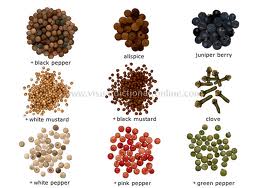 Methods
For whole spices
Pour thin layer of agar into petri dish and let solidify
Add 1-4 pieces of spice to agar
Pour more agar over spice-allow to harden
Cover spice totally with agar

For ground spices
Pour thin layer of agar into petri dish and let solidify
Sprinkle ground spice over ½ plate
Pour more agar over spice-allow to harden
Cover spice totally with agar
Safety Considerations
Do not use meat for source of bacteria
If use bacteria from student fingers, do not let students have open access to plates
In general, environmental and food ( non-meat and chicken) are safe